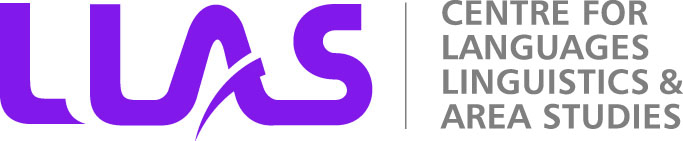 Shaken and stirred: maximising the benefits of open practice through ‘blended’ OER communities of language teachers
Kate Borthwick
University of Southampton

WorldCALL: sustainability and computer assisted language learning
Glasgow, July 10-13, 2013
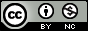 LLAS
Centre for Languages, Linguistics and Area StudiesUniversity of Southampton 
Southampton, SO17 1BJ +44 (0) 23 8059 6860 | @LLASCentre | www.llas.ac.uk
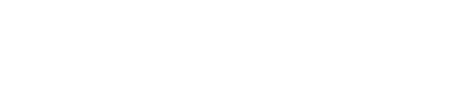 The FAVOR project
Finding A Voice through Open Resources (JISC)
Part-time, hourly-paid language tutors
Sharing existing resources
Creating new transition resources for prospective university applicants: ‘taste of’ new languages; language study at HE
Collaboration: Southampton, SOAS, UCL SSEES, Aston, Newcastle
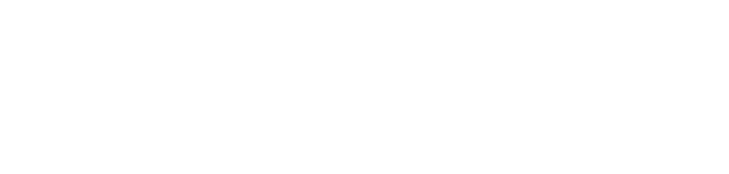 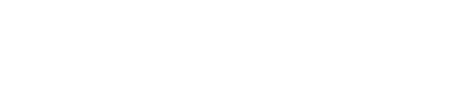 Issues for hourly-paid tutors
Often unrecognised and undervalued
Employed in ‘Language Centres’ separate from academic depts
Teaching-only contracts (Coleman, J, 2004)
“…could be forgiven for feeling like second-class citizens,” Klapper, J. (2006)
Intensive teaching schedules
Lack of opportunity to engage with academic life and professional development opportunities
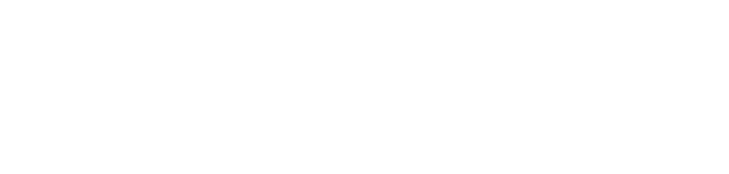 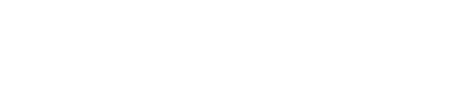 Benefits of open practice
Can demonstrate impact to institution as well as beyond
Colleagues who work cross-sector, cross-institution can bring work together under one online profile
Facilitates networking locally and beyond
Creating new, high quality OERs raises profiles of creators
Increases the pool of relevant, adaptable resources available
Enhances digital literacy and professional practice

OER Infokit: http://bit.ly/oerinfokit
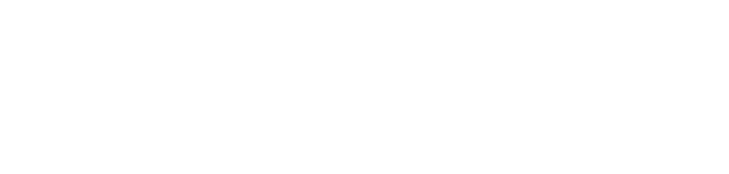 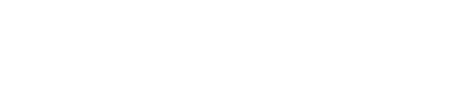 FAVOR: findings
Enhanced practice 
	- new skills acquired
“I’ve learnt a lot. I say thank you very much for the project because for me it was great…now I’m so motivated to learn more.” 

	- enhanced confidence
“I know that now, I am more confident in creating my own resources, so I know…I can go and do it faster and more efficiently” 

	- improved practice through self-reflection
	- improved digital literacy (OER-creation, copyright, use of technology for teaching)

Increased feeling of ‘belonging’ via public profile and association to institution
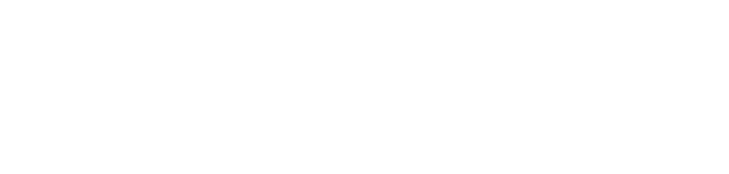 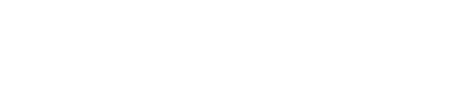 FAVOR: findings
Change of practice
		- New approaches and skills adopted
		- motivation to try out new methods

“open practice is a way to work as a teacher, sharing not only resources but ideas, opinions with other teachers and learn from each other.” 

Sustainability
		- use with students
		- long-lasting impact on teaching
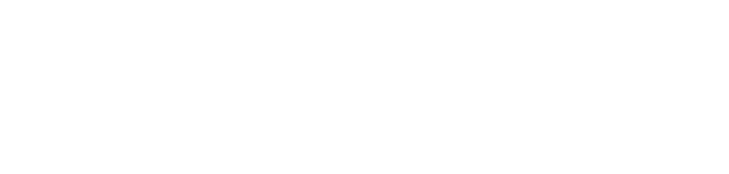 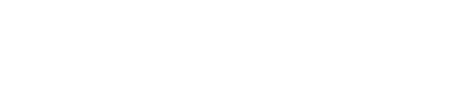 Blended approach
Offline:
Coordinator at each partner institution who recruited and managed at least 5 language tutors
Each group met locally offline to share ideas, discuss what to publish, challenges of ‘going open’, peer review work
Groups responsible for managing their own engagement with the project, times/places to meet etc
Coordinators met offline and online with management team

Online:
Wider project team sharing resources via LanguageBox
Training sessions and online support from management team
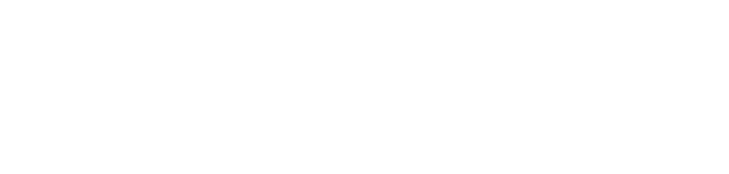 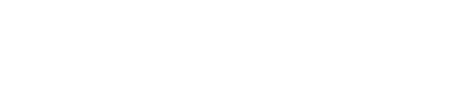 Cycle of support
Online community
Networking further afield
Ideas, inspiration, encouragement
Knowledge exchange
Peer review
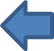 Offline community
Gave direct support
Peer review
Knowledge exchange
Local networking
Learnt new skills
Boosted confidence to ‘go open’ and in general

More likely to continue ??
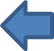 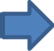 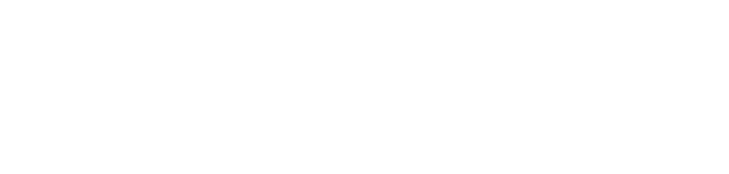 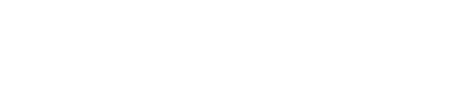 Model
Getting started:
Devise a materials-creation project to work on (digital) which has an inherent use, interest and value to the group
Recruit volunteers to work on it
Decide where/when offline meetings might take place
Discuss and develop individual materials, but with support and review from the group
Publish work openly in a chosen location (use OER Infokit for advice if necessary)
Publicise via local networks and social media
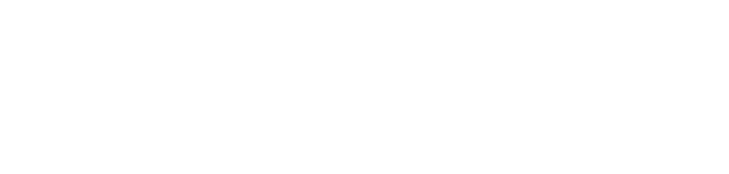 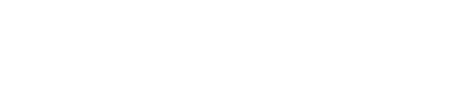 Useful links for info and advice (OERs)
OER Infokit: http://bit.ly/oerinfokit
The JISC (info about OER projects): www.jisc.ac.uk
OER Synthesis and evaluation report http://bit.ly/UKOER3SynthesisReport
Copyright advice: http://www.web2rights.org.uk/ 
Some repositories:
Jorum: www.jorum.ac.uk 
HumBox: www.humbox.ac.uk
LanguageBox: http://languagebox.ac.uk
LORO (Language Open Resources Online): http://loro.open.ac.uk/
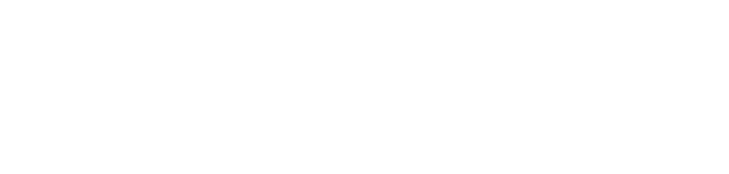 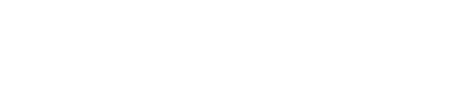 References
Coleman, J. 2004, Modern Languages in British universities: past and present, Arts and Humanities in Higher Education, 3(2), 147–162.
Klapper, J. 2006, Understanding and Developing Good Practice: Language Teaching in Higher Education. London: CILT. 
Howarth, P. 2011, Language Centres and Academic Departments. Available online: http://www.ucml.ac.uk/shapingthefuture/identity
Review of Modern Foreign Languages provision in higher education in England, HEFCE, by M. Worton: http://www.hefce.ac.uk/pubs/hefce/2009/09_41/
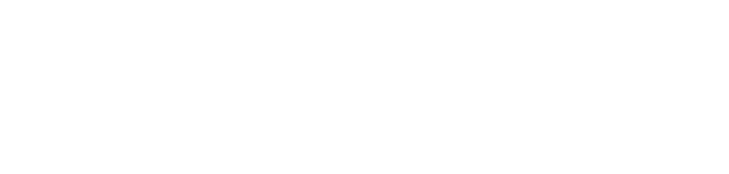 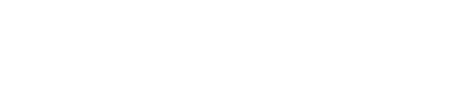